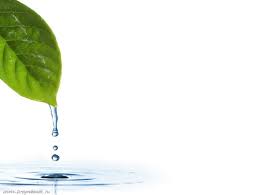 Муниципальное автономное общеобразовательное учреждение «Средняя общеобразовательная школа №20» городского округа город Стерлитамак Республики Башкортостан
Исследовательский экологический проект
«Речка, речка
                 ты моя!»



Выполнил:
Самигуллин Егор, 7 лет
Научный руководитель:
воспитатель 1 категории
Гудкова Ольга Петровна
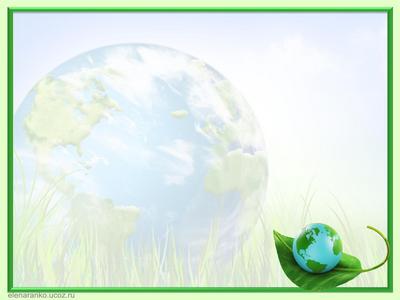 Река Ашкадар
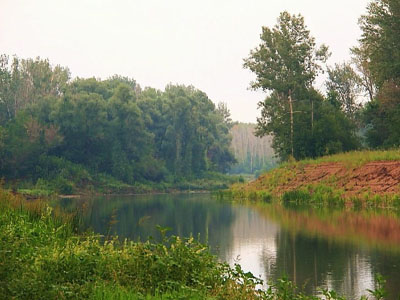 Актуальность проекта. Привлечь внимание подрастающего поколения к проблемам Ашкадара, ведь ему предстоит жить у реки и от него зависит его будущее.Цель. Оценить состояние реки Ашкадар.Задачи. Провести опыт по исследованию состояния воды. Разработать экологическую азбуку «Речка, речка ты моя!» Изучить литературу по данной теме исследования.
Карта реки Ашкадар
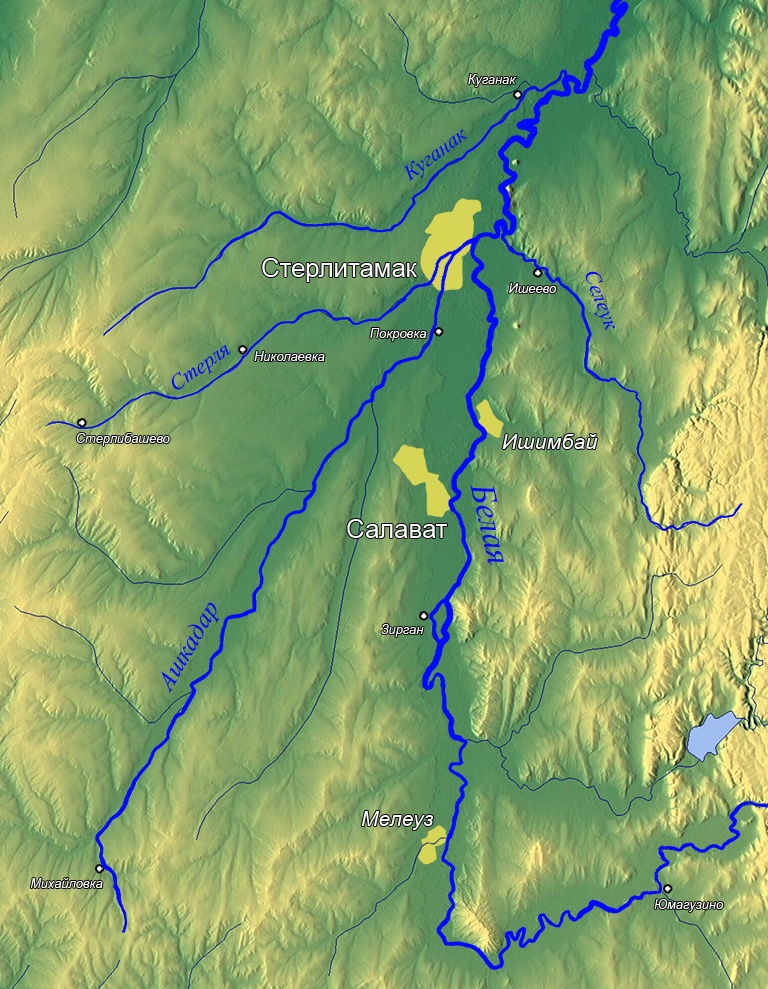 Бывая с родителями на берегу Ашкадара, дети заметили, что вода в реке не прозрачная, а мутная, дно реки глинистое и песчаное. Мы решили проверить,  с чем связана мутность воды в реке. Провели опыт: пропуская воду сильной струей через песок и глину, убедились, что она становится мутной, светло – коричневой.
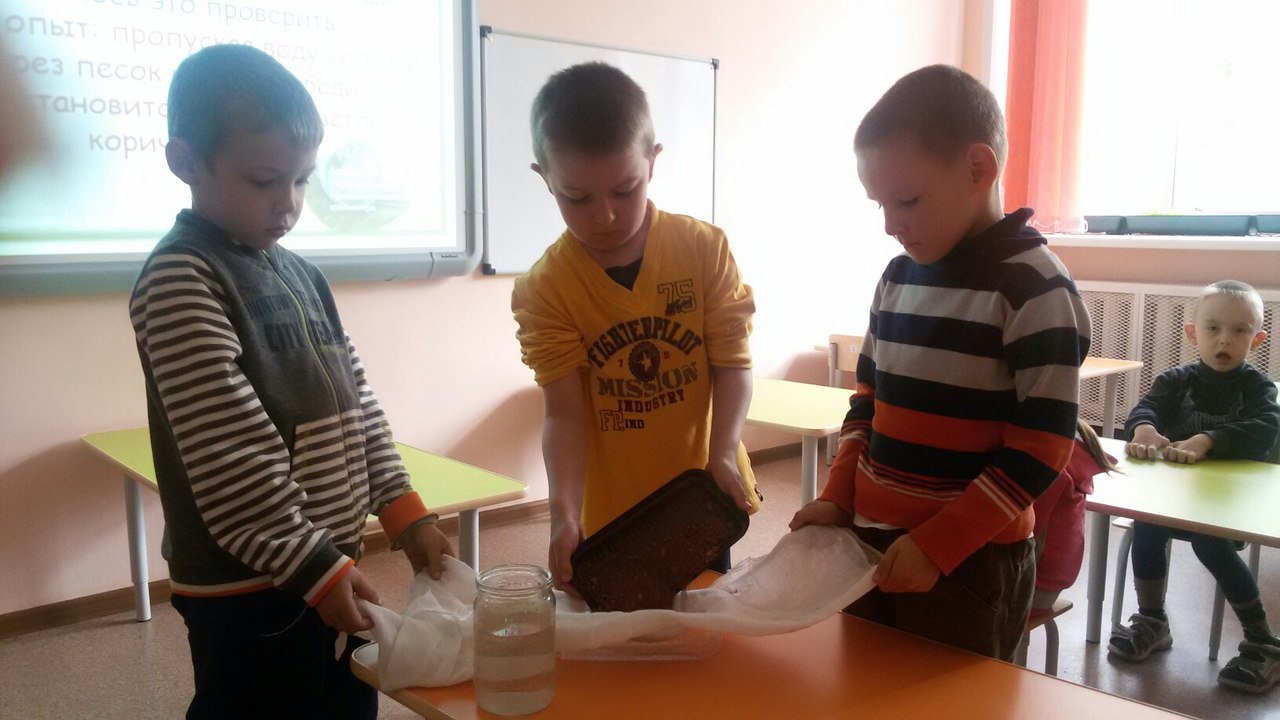 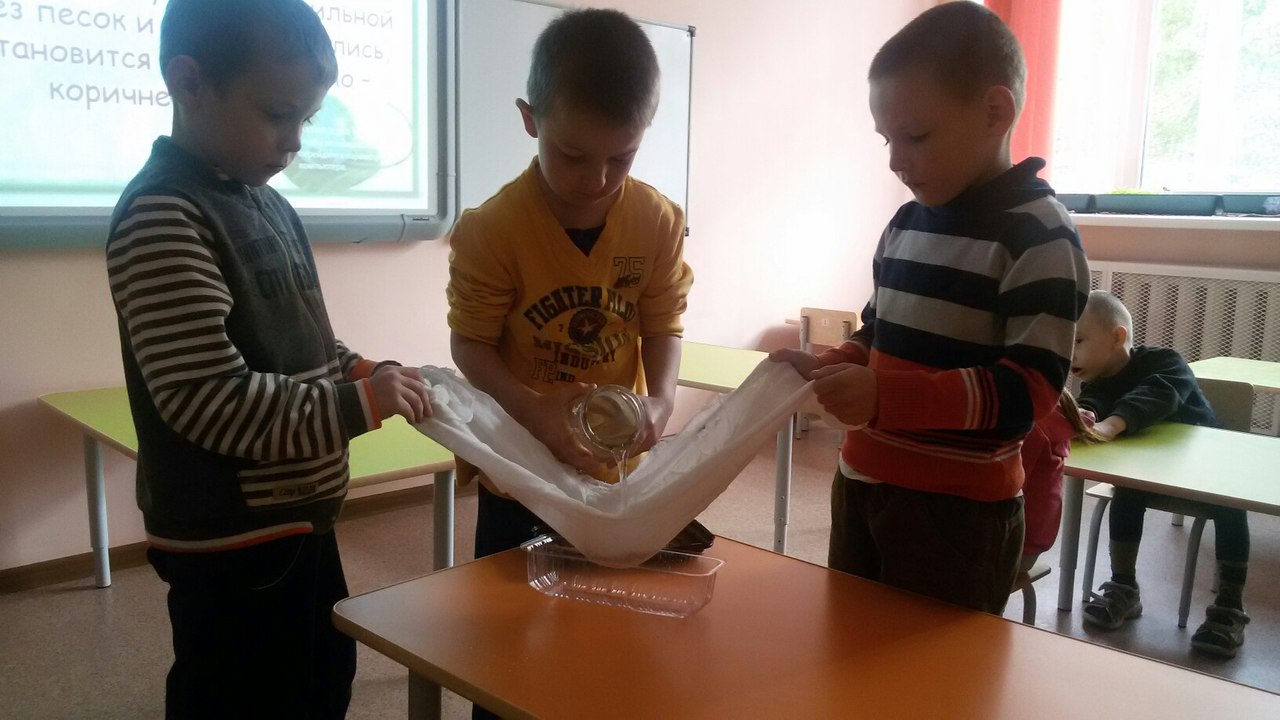 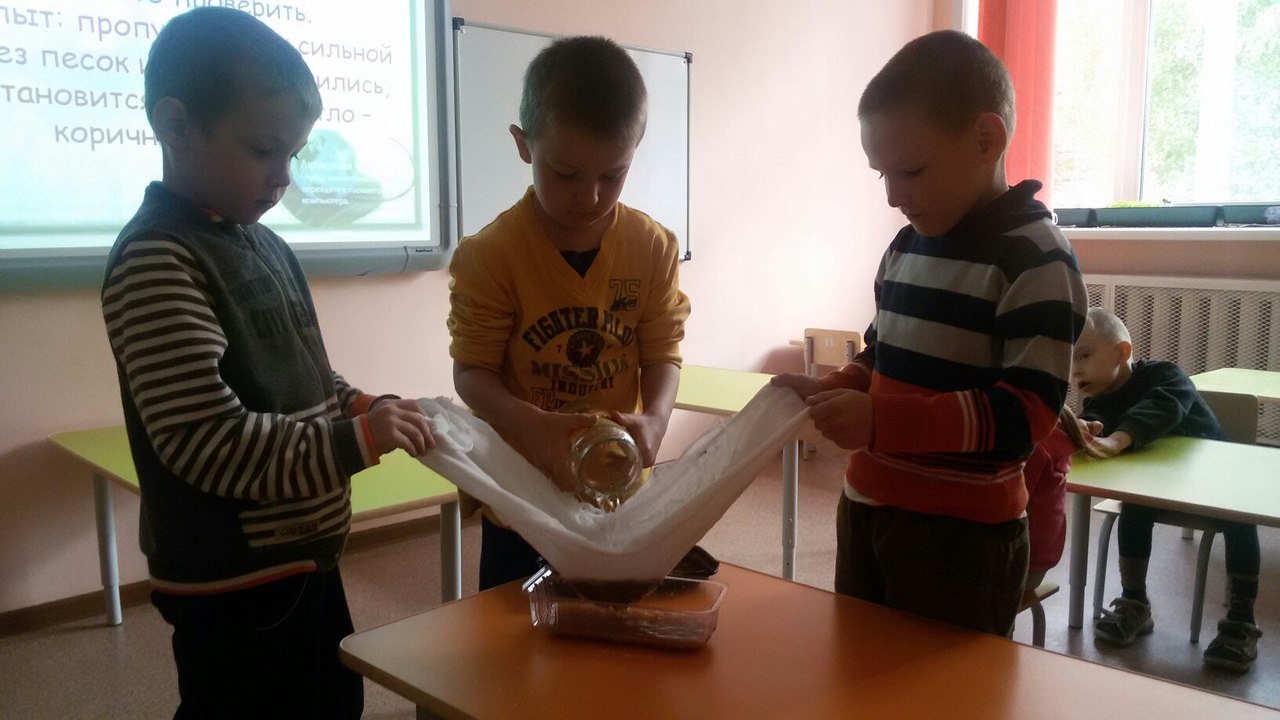 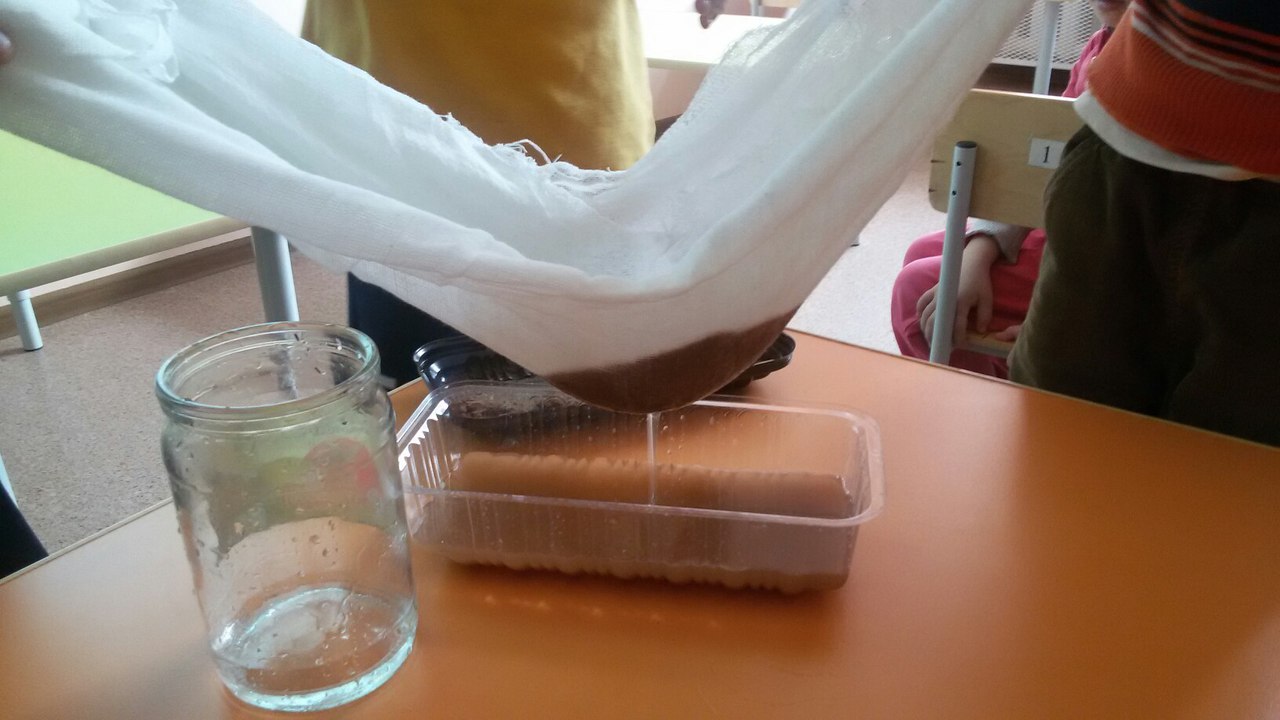 Вода в реке мутная,  не потому что грязная, а из - за глинистого и песчаного дна. Вода нужна в каждом доме, в больнице и детских садах, растениям и животным, заводам и предприятиям. Без воды не проживешь!Мы пришли к выводу, что каждый из нас может помочь сохранить чистоту реки Ашкадар и его экологическое состояние.
*Не бросать в воду мусор.*Не оставлять мусор на берегу.*Не мыть в реке машины, мотоциклы, велосипеды.*Установить современные очистные сооружения на предприятиях.*Расчищать родники и ручьи.*Беречь воду.*Оберегать растения вдоль берегов реки.*Оберегать животных.
…Нет в Башкирии места чудесней, В гладь речную глядятся дома.Две сестры - Агидель со Стерлею –И красавец степной Ашкадар Город наш украшают собою, Свои воды несут ему в дар.Автор Никифорова Л.Ф.
Река Ашкадар.